Ілюстрації до казки братів Грімм «Бременські музиканти»
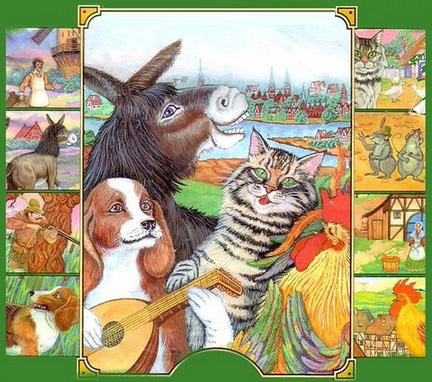 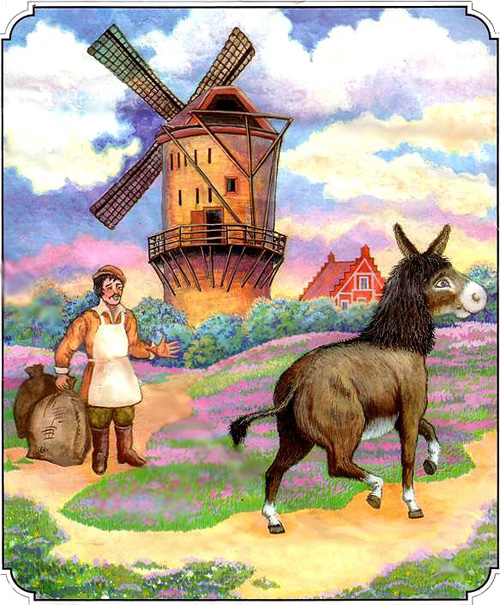 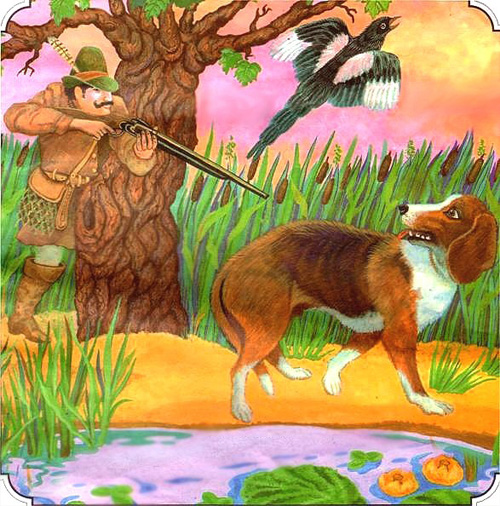 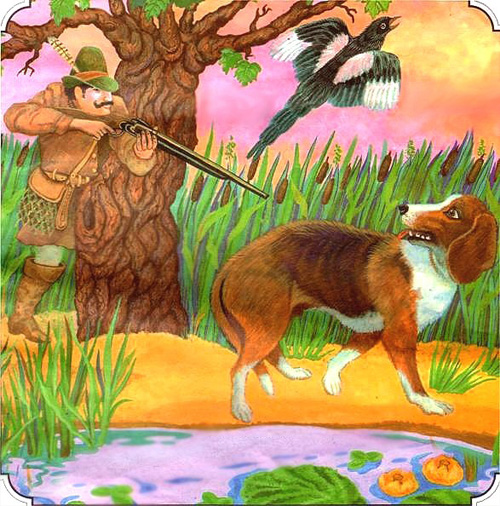 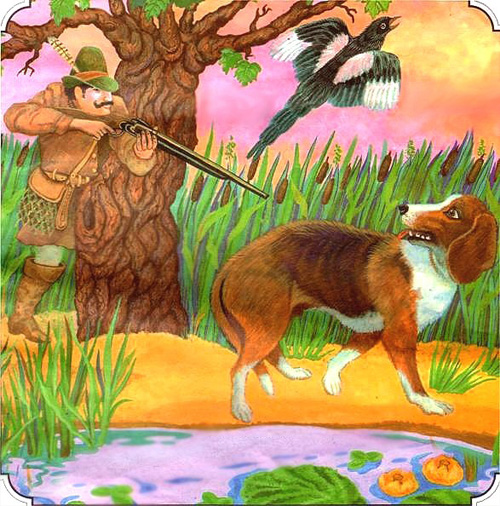 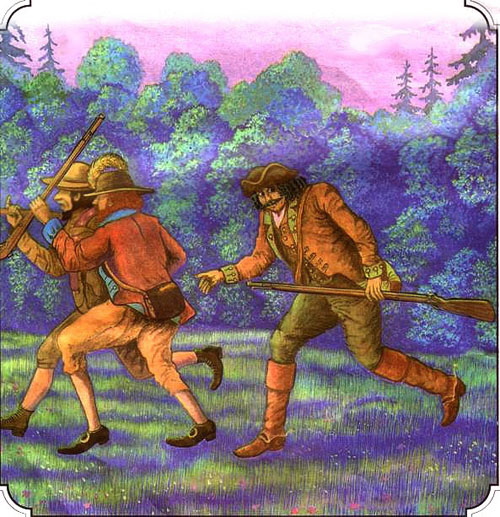 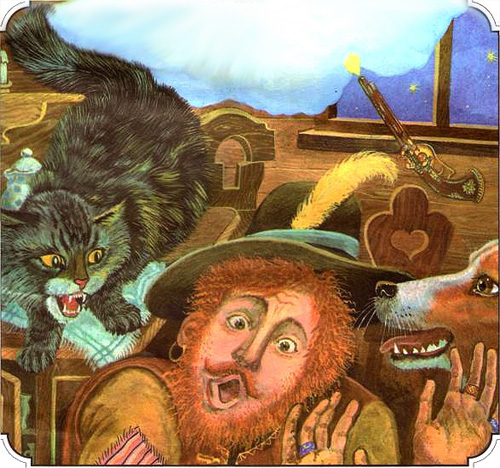 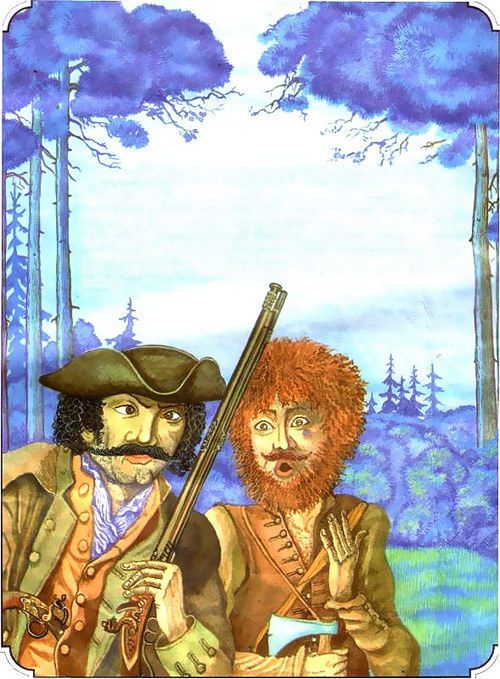 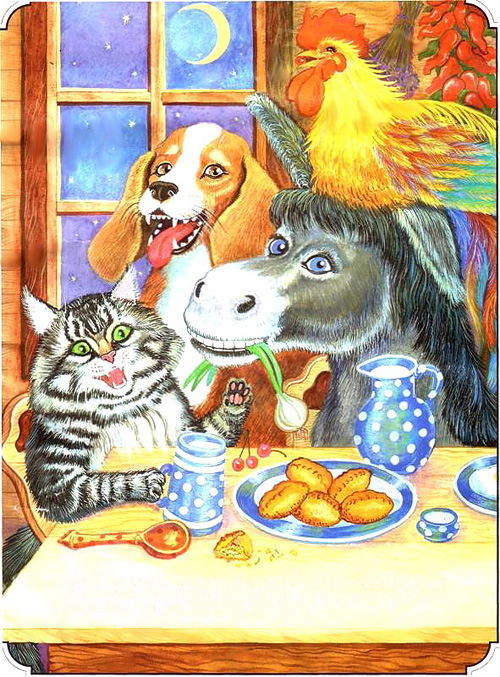